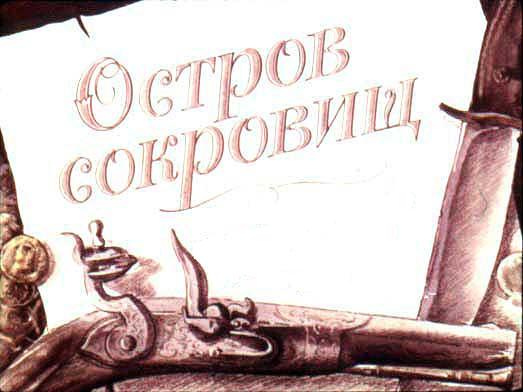 Немного тех, кто в море побывал
Ведь море любит сильных и отважных
А морякам, кто это испытал
На суше ничего уже не страшно
И вам друзья сегодня предстоит
Преодолеть большие испытанья
Конечно же, сильнейший победит
Сильнейший в ловкости, смекалке, знаньях!
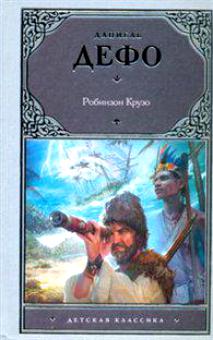 Остров  ХУАН-ФЕРНАНДЕС
Поделимся на два экипажа
Конкурс «Морских профессий»
Капитан
Боцман
Юнга
Лоцман
Вахтенный
Кок
Механник
Водолаз
Биолог
Матрос
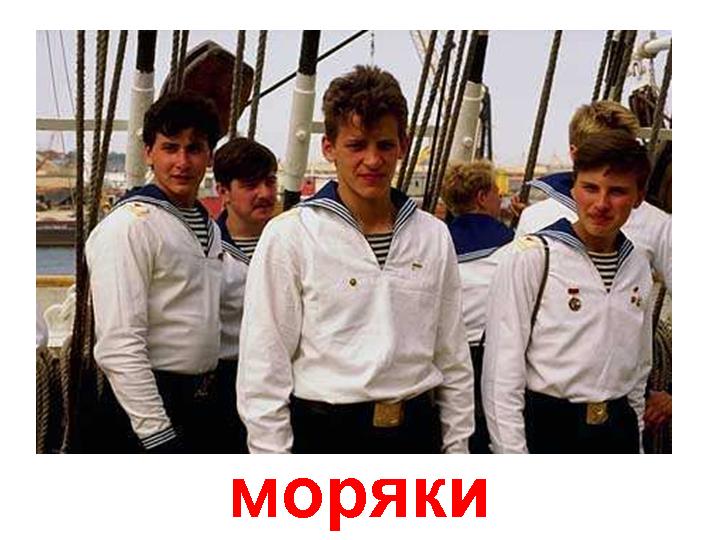 Кто  такие  матросы?
Конкурс «Матросов»
Конкурс «Водолазов»
Конкурс «Морские истины»
Что такое субмарина?
Как называется корабельный подвал?
Когда он нужен-его выбрасывают,
Когда не нужен, поднимают?
Как называют башню на берегу моря с сигнальными огнями?
Как называется фуражка у моряков?
Остров  Фернандеса
Ура, мы спасены!
Конкурс  зоологовЗоологи -учёные, специалисты,  изучающие царства животных.
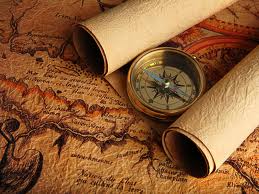